Fig. 1: CDC web site definition of anthrax (CDC, 2002).
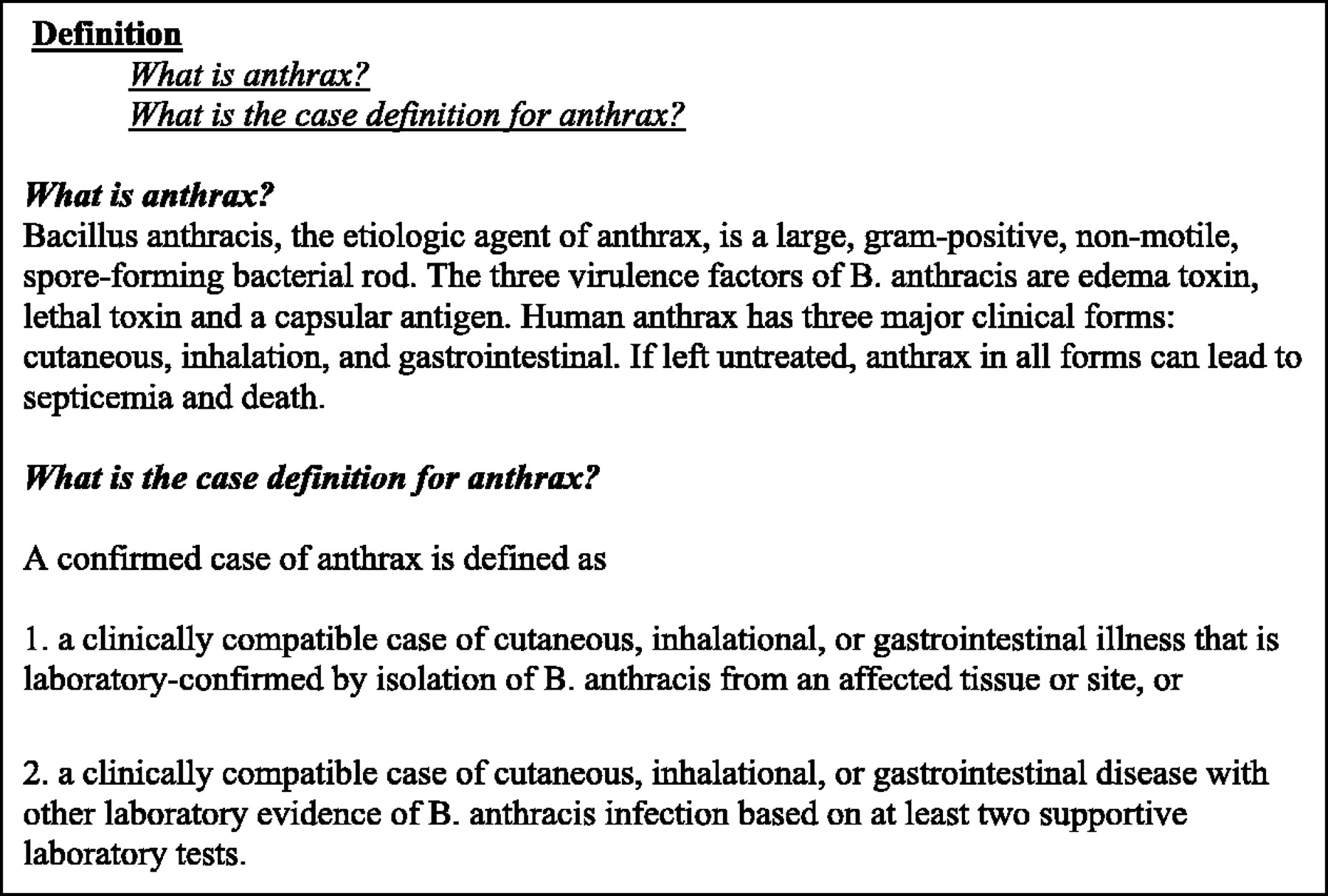 Health Promot Int, Volume 20, Issue 2, June 2005, Pages 195–203, https://doi.org/10.1093/heapro/dah609
The content of this slide may be subject to copyright: please see the slide notes for details.
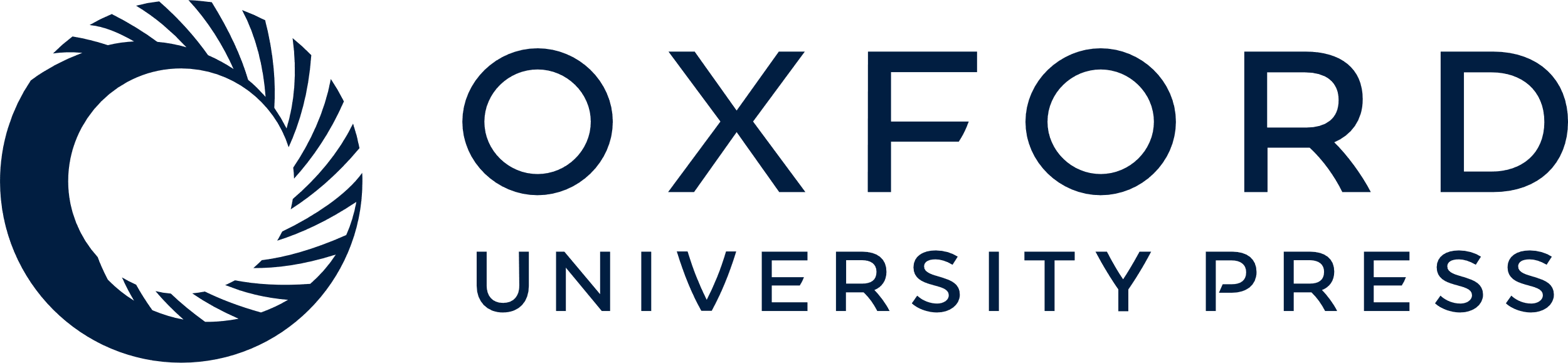 [Speaker Notes: Fig. 1: CDC web site definition of anthrax (CDC, 2002).


Unless provided in the caption above, the following copyright applies to the content of this slide: © The Author 2005. Published by Oxford University Press. All rights reserved. For Permissions, please email: journals.permissions@oupjournals.org]
Fig. 2: A mini-case: Messages about Cipro not leading to the desired outcome.
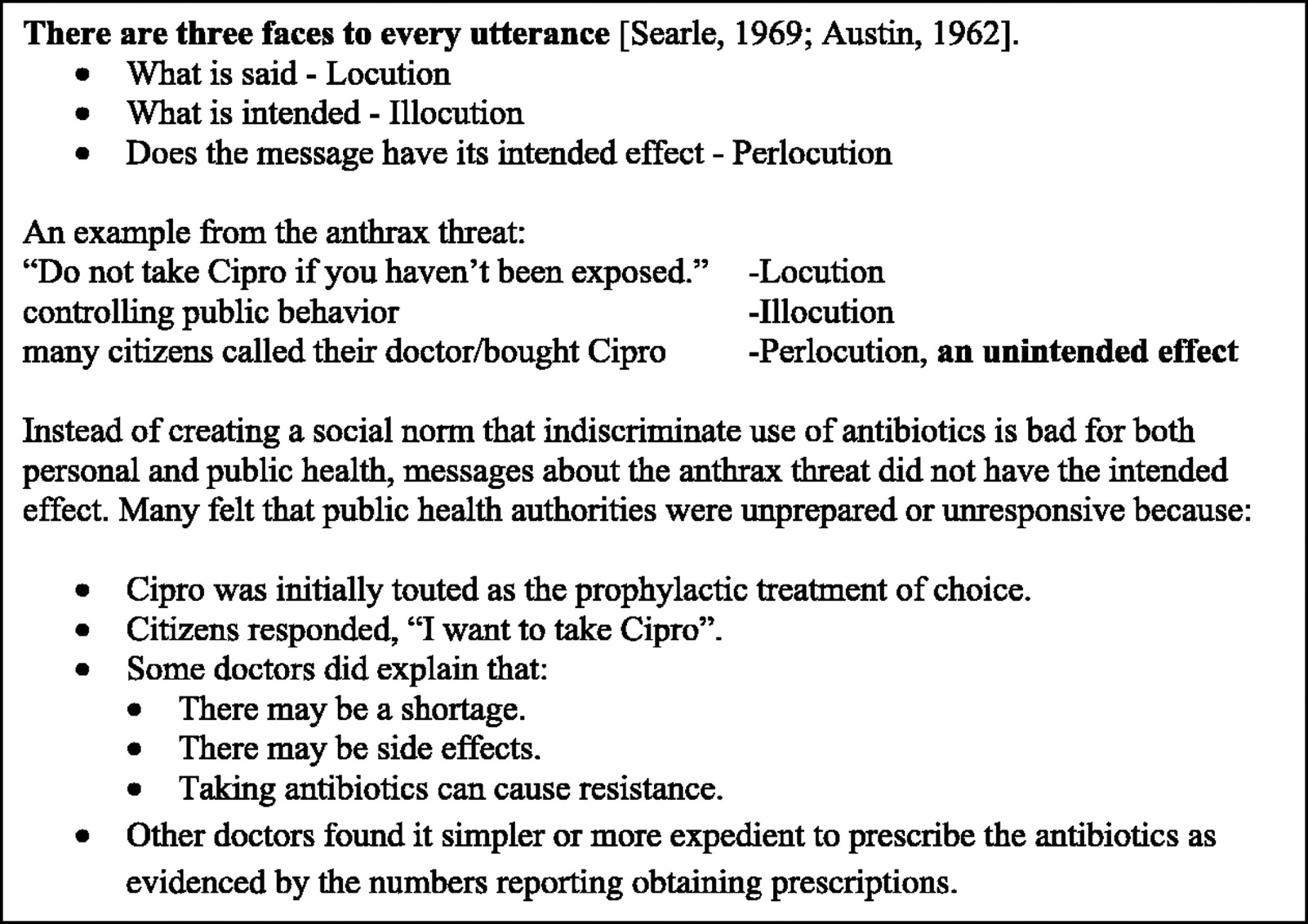 Health Promot Int, Volume 20, Issue 2, June 2005, Pages 195–203, https://doi.org/10.1093/heapro/dah609
The content of this slide may be subject to copyright: please see the slide notes for details.
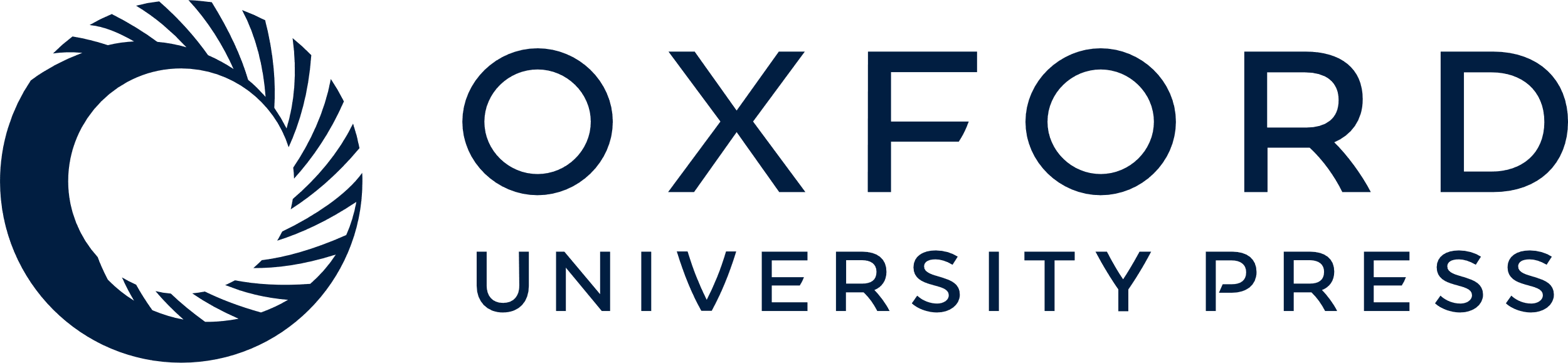 [Speaker Notes: Fig. 2: A mini-case: Messages about Cipro not leading to the desired outcome.


Unless provided in the caption above, the following copyright applies to the content of this slide: © The Author 2005. Published by Oxford University Press. All rights reserved. For Permissions, please email: journals.permissions@oupjournals.org]